POTENSI PENGEMBANGAN DESA DAN TANTANGAN GLOBAL
Akhmad Habibullah, M.IP
Dalam judul tersebut ada dua muatan pengertian yaitu :
Potensi pengembangan desa yang dimaksud adalah modal desa serta kinerja desa guna menuju berkembangnya desa. Dalam khasanah kinerja maka terkandung muatan kondisi, sarana dan prasarana. Modal desa dapat diartikan materi natural yang ada.

Tantangan global adalah sesuatu yang dihadapan kita yang akan membentur kita, kita disini adalah warga, kondisi, sarana dan prasarana desa. Dalam benturan itu apakah kita yang kuat atau yang hancur. Jika kita kuat maka tantangan tersebut menjadi peluang. Namun jika hancur maka kita menjadi debu, ajur kumur-kumur ( jawa )
Apakah global itu ?
Global dari makna katanya adalah sesuatu kekuatan dari luar yang bisa disebut internasional, mendunia dan bersifat progresif/begitu cepat dan bertubi tubi.

Kekuatan global dapat dilihat misalnya berupa produk ( Coca cola dsbnya ),budaya asing, paham/ ajaran/idiologi,pengetahuan, dan sebagainya menjalar lewat komunikasi, baik teknologi, kelembagaan maupun personal.
Globalisasi ........
Globalisasi adalah bentuk keterpengaruhan ekonomi yang dilakukan oleh perusahaan perusahaan raksasa lintas negara dan kaki tangannya di seantero jagad raya, dengan menguasai pondasi kehidupan setiap warga dan kelompok manusia yang dijamin sistem hukum lintas bangsa, dalam jiwa pasar bebas dan hak milik pribadi.
Macam macam globalisasi
Paling tidak ada lima macam globalisasi yang harus di tengarai :
Globalisasi ekonomi – dalam mempengaruhi dunia seolah pasukan khususnya
Globalisasi idiologi dan politik yang biasanya melalui penyebaran neo-liberalisme ke setiap jengkal desa
Globalisasi iptek – sebagai strategi dan alat
Globalisasi sosial dan budaya – sebagai yang disusupkan ke desa desa/warga
Globalisasi agama – sebagai politik bantuan seolah publik relation , agar tidak nampak sangar mematut dengan semacam ini
Beginilah para globalist bermain di ... Sebuah negeri
Ada 3 tengara mekanisme keterpengaruhan
1.Mekanisme keterpengaruhan BD melalui kredit lunak,namun diperuntukkan bagi program2 agenda mereka sendiri yg menyiapkan perangkat pasar bebas dan privatisasi, pendidikan industrilisasi, sertifikasi tanah,penataan air, sarana fisik jalan dan bangunan.
... Ada tiga mekanisme
2.Mekanisme keterpengaruhan IMF berlangsung melalui dukungan cadangan devisa yang walaupun tidak digunakan tetapi tetap harus membayar bunga dan SAP ( struktur adjusment program) ditulis sebagai LoI, liberalisasi keuangan dan pasar tenaga kerja, privatisasi BUMN, desentralisasi pemerintahan serta Jaminan Pengaman Sosial
Ada tiga mekanisme ......
3. Mekanisme keterpengaruhan pemaksaan WTO berlangsung melalui peraturan dagang dan yang berhubungan dengannya yang mengikat secara global seperti hak cipta termasuk makhluk hidup dan benih – produk pertanian termasuk makanan pokok – investasi – pelayanan umum termasuk pengemasan air
Bagaimana  kita hanya dipermainkan
Akibat globalisasi bagi ekonomi Indonesia
1. Ekonomi Indonesia memang menjadi bagian ekonomi global,tetapi bukan pada bagian yang untung ada 80 % namun penduduk 10 % super kaya dan sisanya menderita.
2. Hutang semakin meroket, BUMN dijual untuk bayar hutang,pelayanan publik (pendidikan,kesehatan,listrik,air bersih/irigasi dan komunikasi semakin mahal dan serba harus membayar sementara segala sesuatu ditarif pajak.
Akibatnya ....
Hutan,tambang,air,tanah serta laut yang sudah habis masih akan dikaplingkan pada pengusaha nasional maupun internasional.
Tenaga kerja kasar dan PRT dieksport tetapi justru mengimport tenaga kerja trampil dan pintar.
Ekonomi pasar gelap semakin marak dan menjadi kekuatan yang mengerikan ekonomi yang dikuasai preman
Korupsi semakin menjadi jadi
Akibat  bagi Rakyat di desa
Petani miskin,nelayan,masyarakat adat pinggir hutan,para guru,buruh,pengusaha kecil, perempuan, anak anak menjadi ANGKREK. Artinya. Fondasi untuk hidup berupa tanah,air,hutan,tambang,laut, untuk menjamin makan dan minum. Pekerjaan dan pendidikan dijual oleh negara atas nama publik kepada perusahaan swasta,sehingga kita kehilangan pijakan hidup dan  mudah dipermainkan layaknya angkrek.
Proses penghisapan terhadap desa di era global
Perbankan
Dalam skema
Barang global
Uang ke pusat global
Desa
investasi
Apa yang harus kita kerjakan ?
Dilokalisirnya kelompok warga,dusun,desa untuk berdikari 
Tingkat nasional dan regional stop perdagangan bebas dan proteksi produksi rakyat dan desa,stop privatisasi dan jaga BUMN, Petani dan pertanian keluar dari WTO dan hak cipta
Bentuk jaringan ekonomi regional,nasional serta global dari inisiatif rakyat desa
Penataan kembali secara adil basis basis ekonomi kerakyatan bagi Rakyat Desa
Pendidikan penyadaran ekonomi rakyat dengan pendekatan industri pedesaan
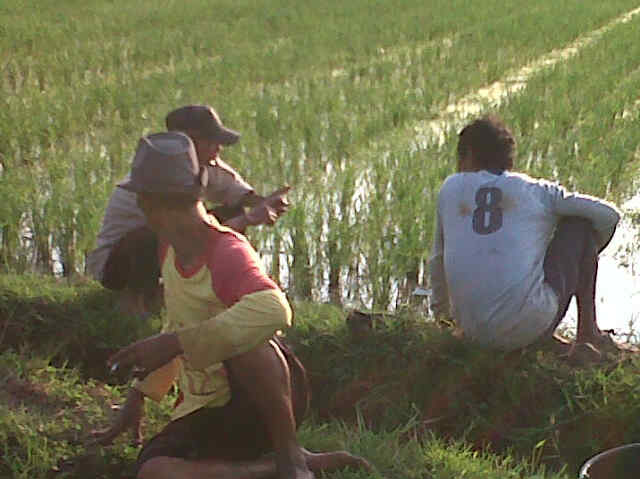 Terima-kasih
Desaku yang kucinta , pujaan hatiku
Tempat ayah dan bunda dan handai taulanku
Tak mudah ku lupakan 
Tak mudah bercerai
Selalu ku rindukan 
Desaku yang permai



Agus subagyo
08122715314
masagoes_subagyo@yahoo.co.id
@masaguses